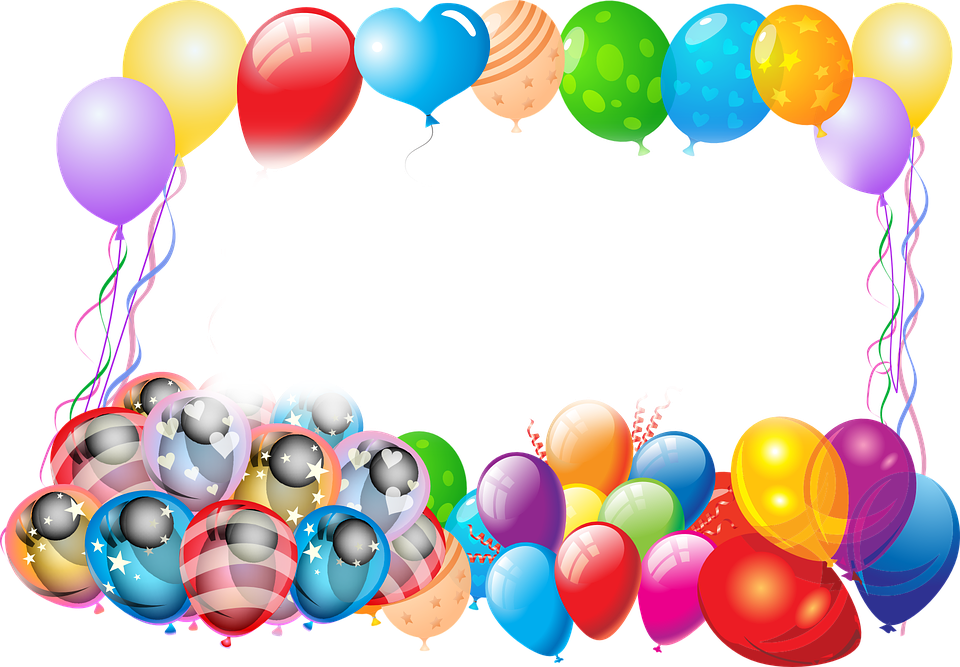 Isten éltessen Téged!
B.Nóra
Ábel
Ez az a nap, amit az Úr rendelt! Zsoltárok118,24
Kezdjük közös imádsággal a hittanórát!
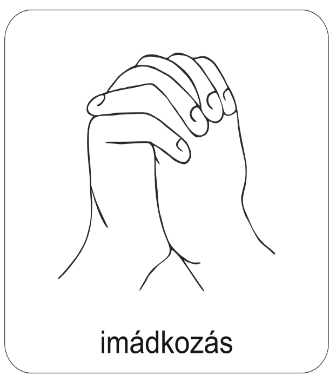 Áldás, Békesség!
Dicsértessék a Jézus Krisztus!
Erős vár a mi Istenünk!
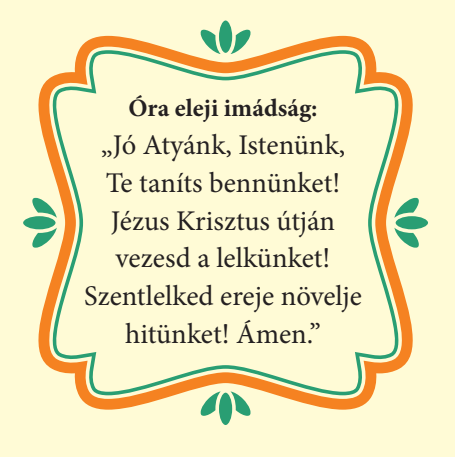 A mai hittanórán Keresztelő Jánosról 
és az ő különös szolgálatáról 
lesz szó.
JÉZUS UTAT MUTAT A DÖNTÉSEINKBEN
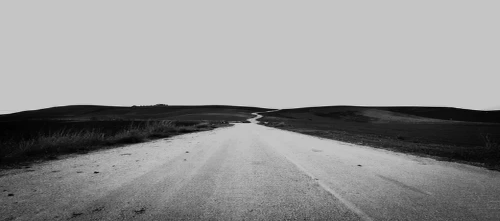 Keresztelő János története
Készítsétek az Úr útját!
Hallgasd meg ezt az éneket!
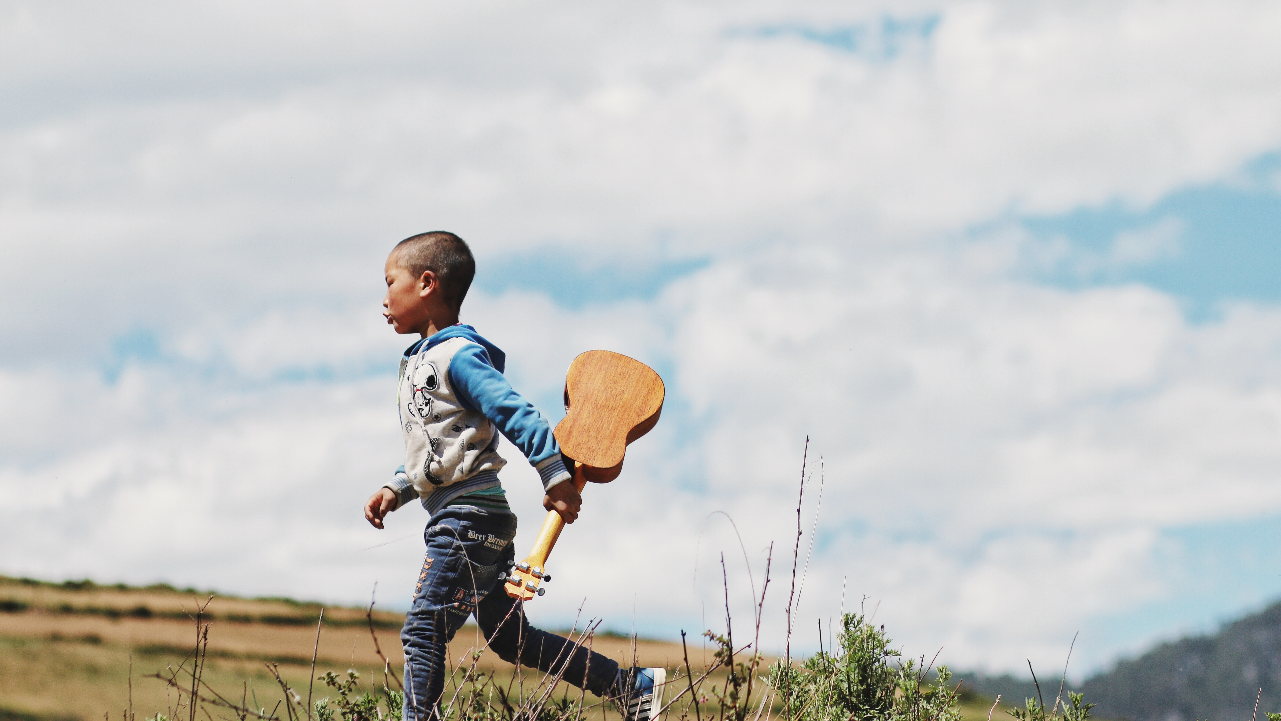 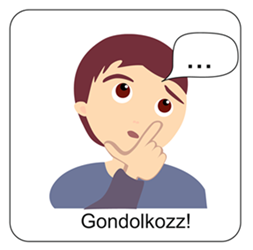 GONDOLKOZZUNK!

Hogyan „futhatunk” Jézushoz?
Mit jelenthet az „élő víz” kifejezés?
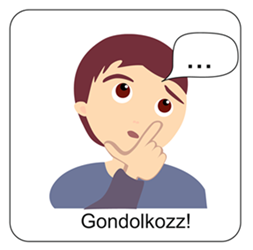 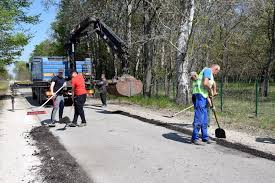 Mi jut eszedbe, ha ezeket látod?
útburkolat-javítás,
aszfaltozás,
új járda készítés.
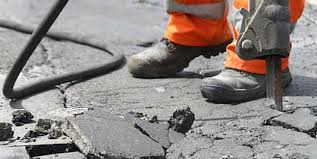 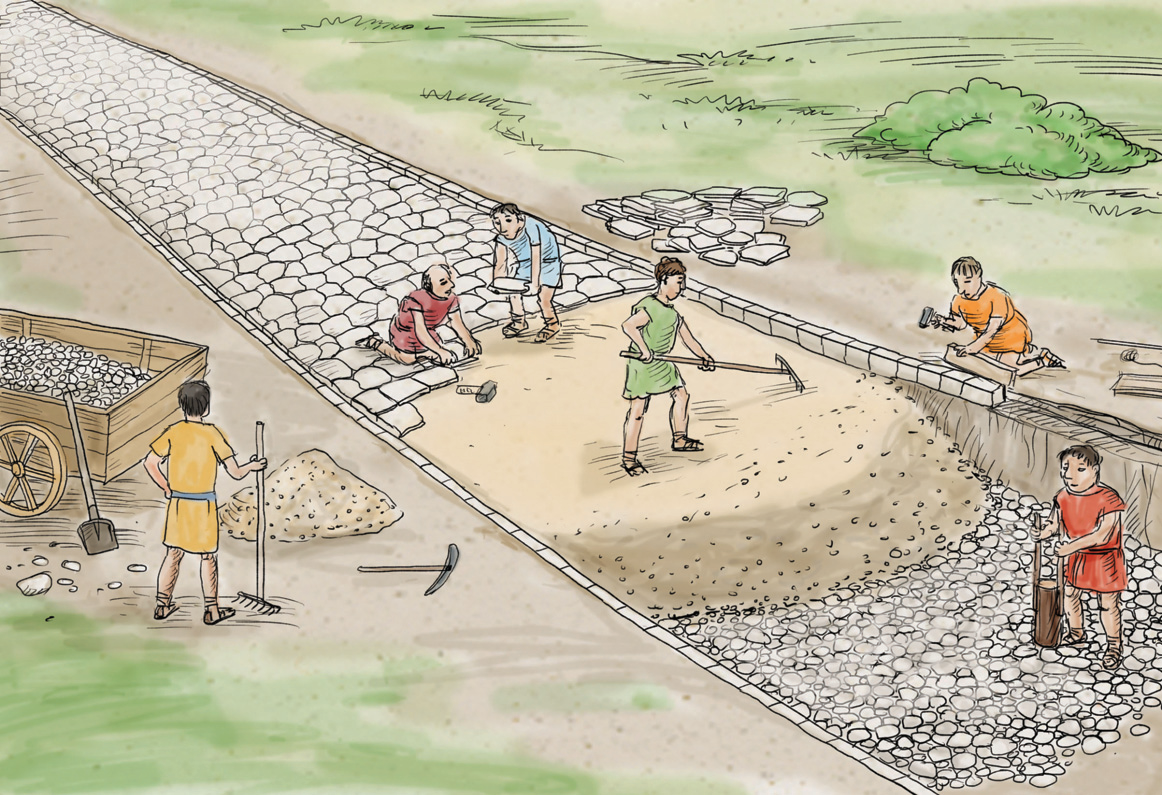 Nézzétek meg jól ezt a képet! 
Beszélgessetek a kérdésekről!
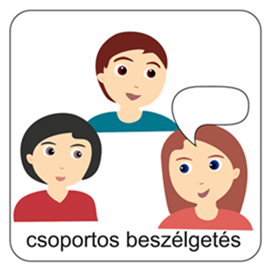 Milyen tevekénységet végeznek a képen látható emberek?
Mit gondoltok, nehéz vagy könnyű a munkájuk?
Mire kell figyelniük?
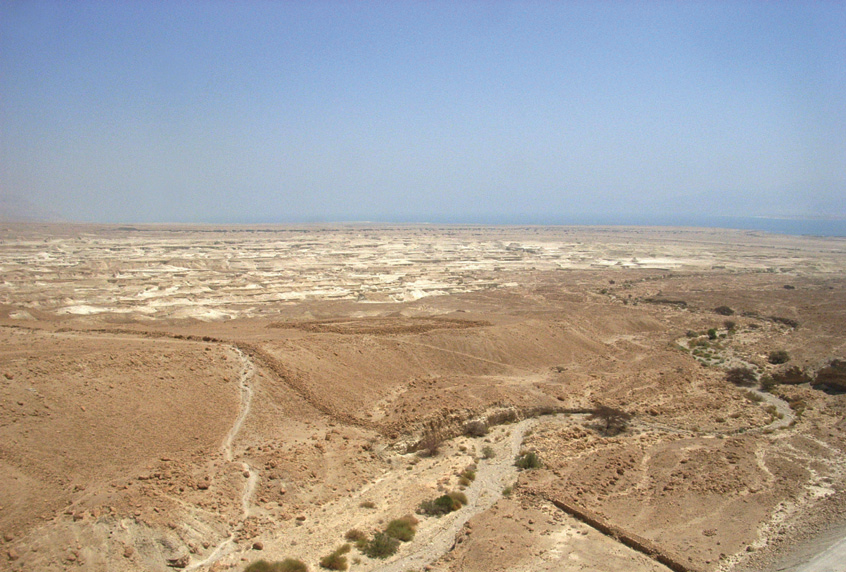 Tudod-e?
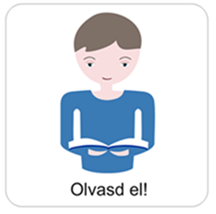 Az útkészítéshez jól összehangolt munkára van szükség.
Jézus korában a legjobb útépítők a rómaiak voltak. 
Ha kellett, a völgyeket feltöltötték, az egyenetlen talajt kiegyenlítették. 
Mély alapot ástak és több rétegben rakták le a különböző méretű köveket. 
Az út két oldala lefelé lejtett, hogy elvezesse az esővizet. 
A tetejét sima kövekkel burkolták. 
Az útépítés célja a gyors közlekedés biztosítása volt. 
Ezt leginkább a hadsereg miatt tartották fontosnak. 
Az uralkodó látogatása különleges esemény volt. Érkezése előtt is igyekeztek az utakat rendbe rakni. 
Nem fordulhatott elő, hogy a legfontosabb ember úthiba miatt ne tudjon továbbmenni.
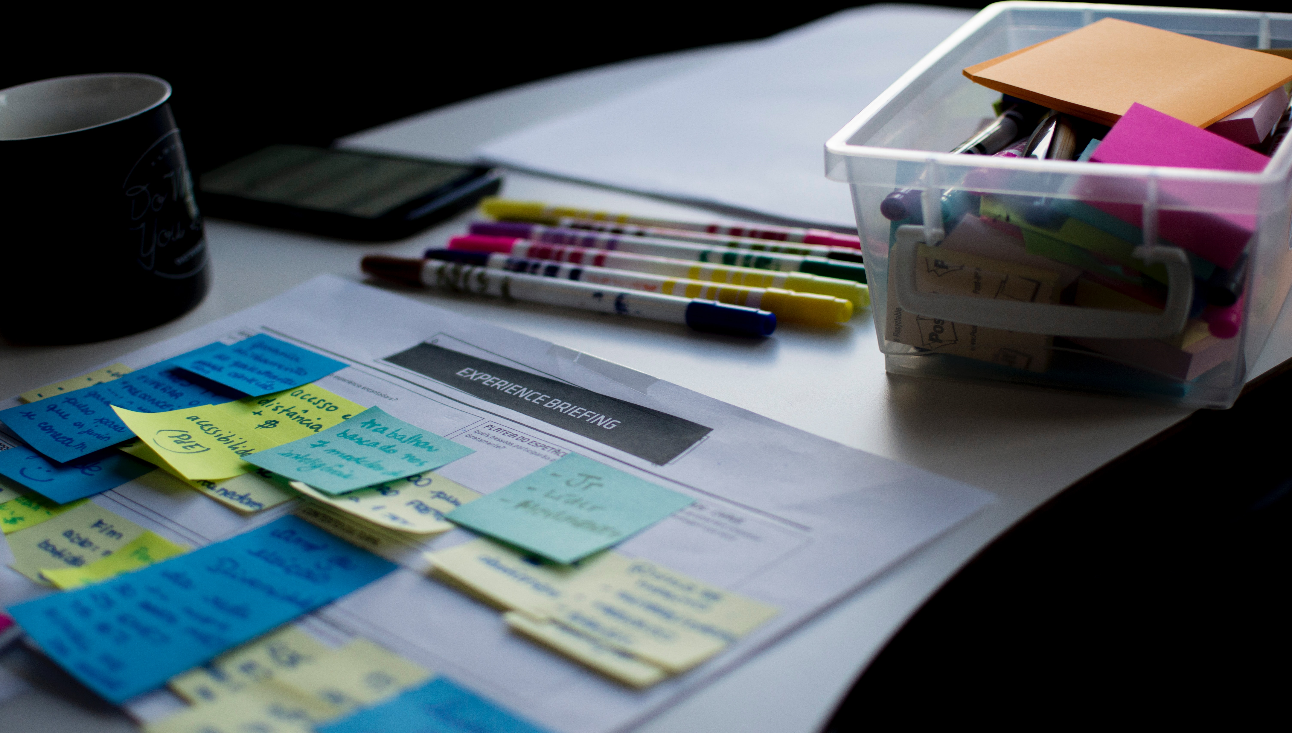 Beszéljétek meg, ti hogyan készültök és mit terveztetek erre az évre! 
Mitől lehet más ez az év, mint az előző? 
Gondolataitokat leírhatjátok naplótokba, füzetetekbe.
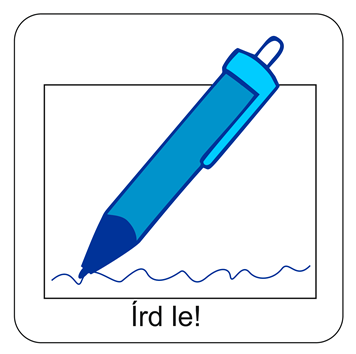 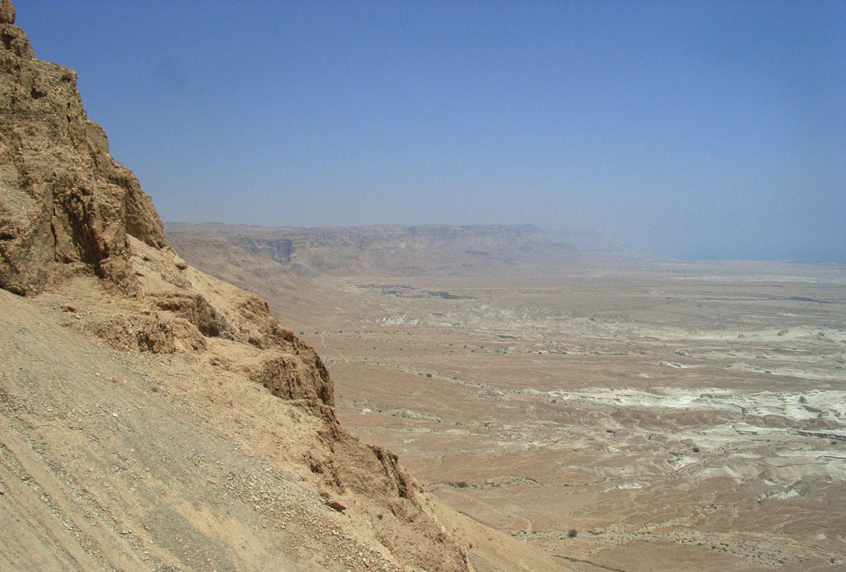 KI volt Keresztelő János?
Jézus útkészítőjének nevezzük. 
Isten által kiválasztott próféta volt. 
Papi családból származott. Szülei: Zakariás és Erzsébet.
Egyszerű életet élt és Júdea pusztájában lakott.
Teveszőr ruhát viselt, sáskát és vadmézet evett. 
Azt hirdette az embereknek, hogy térjenek meg és keresztelkedjenek meg. 
Arról tanított, hogy eljön a Messiás, és mindenkinek fel kell készülnie a Vele való találkozásra.
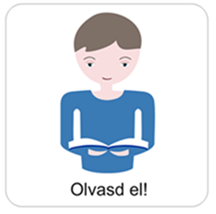 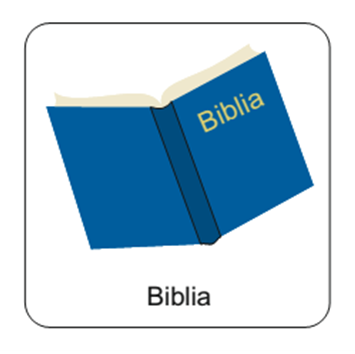 a biblia beszél keresztelő jánosról
Figyelmesen olvasd el a szöveget!
Megjelent egy ember, akit Isten küldött, akinek a neve János. Ő tanúként jött, hogy bizonyságot tegyen a világosságról, hogy mindenki higgyen általa. Nem ő volt a világosság, de bizonyságot kellett tennie a világosságról.  János 1,6-8
Amikor megkérdezték tőle, hogy kicsoda, ő így felelt nekik: „Én kiáltó hang vagyok a pusztában: egyengessétek az Úr útját, ahogyan Ézsaiás próféta megmondta.” jános 1,23
többen úgy vélték, hogy Keresztelő János az eljövendő Messiás, János azonban világossá tette, hogy őnála nagyobb az, aki utána jön. V.ö. János 1,29-30
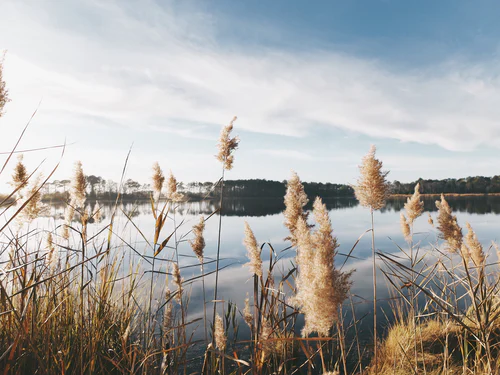 Keresztelő János egy különleges feladatot kapott:
Ő Készítette fel az embereket a Jézussal való találkozásra.
Sokan hittek a szavának és a Jordán folyóhoz gyűltek, hogy megkeresztelje őket.
János így tanította őket:
Minden fát, amely nem terem gyümölcsöt, kivágnak, és tűzre vetnek. 
Ne legyetek a terméketlen fához hasonlók! 
Jó gyümölcs nélkül nem ér az semmit! 
Ne áltassátok magatokat ezt
mondogatva: Ábrahám a mi atyánk! 
Hiába emlegetitek a nevét, ha nem követitek a tetteit.
Teremjetek inkább jó gyümölcsöket!
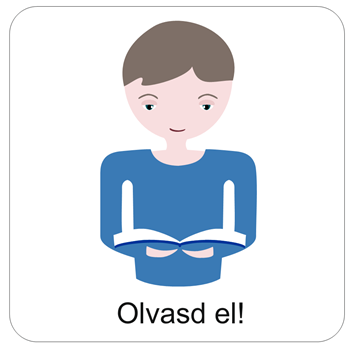 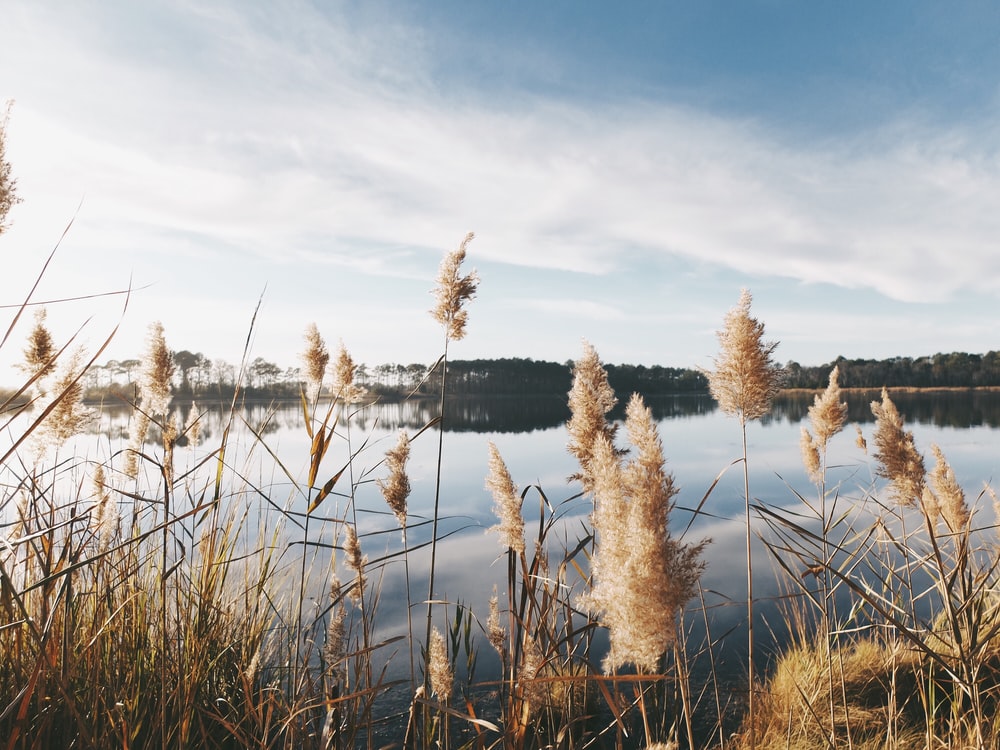 De akkor mit tegyünk?
Ezt Kérdezte a sokaság Jánostól.
Akinek van két ruhája, adja oda
az egyiket annak, akinek egy sincs, és
akinek van ennivalója, az is hasonlóan
tegyen! – szólt János.
Mit gondoltok erről?
Beszéljétek meg, szerintetek hogyan készülhetünk a Jézussal való találkozásra?
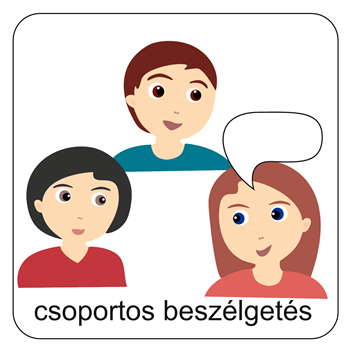 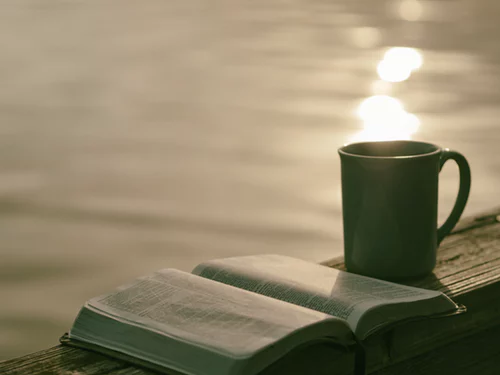 Beszéljétek meg a következőket!
Mit jelent, ha Isten Igéjéhez igazodunk? 
Mit jelent, hogyha csupán emberi elvárásoknak akarunk megfelelni?
Keresztelő János arra bátorította a népet, hogy tartsanak igaz bűnbánatot, térjenek meg és magukat megtisztítva készüljenek a Jézussal való találkozásra.
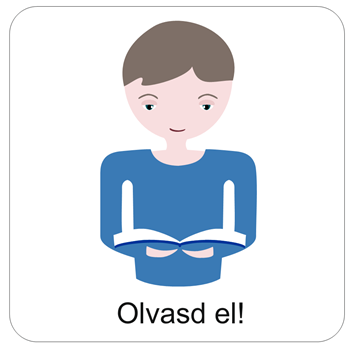 Ez azt jelenti számunkra, hogy imádságban végig gondoljuk életünket, dolgainkat. Megvizsgáljuk magunkat, mi volt az, amiben esetleg hibáztunk és bocsánatot kérünk. 

Ezt a folyamatot bűnbánatnak nevezzük.  Amikor igazán bánkódunk bűneink miatt és meg is valljuk azokat Isten előtt.

Az önvizsgálatban sokat segít Isten Igéje, ami rávilágít tetteinkre, és motivál arra is, hogy Isten tetszése szerint éljünk.
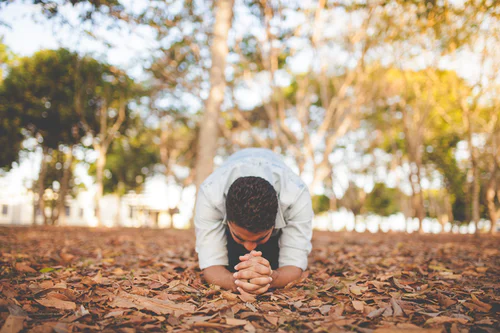 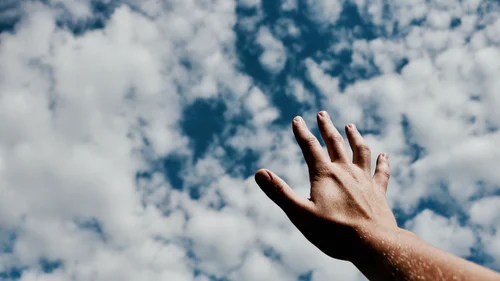 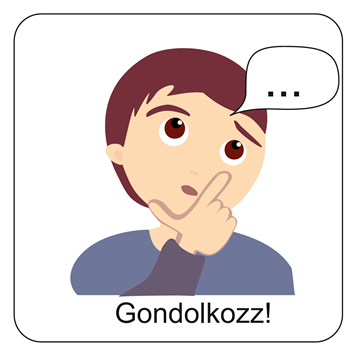 Tedd személyessé!
Most gondold végig néhány percben, hogy melyek azok a dolgok vagy tettek, amiket bánsz. 
Őszinte szívvel fogalmazz meg egy imádságot is.
Tudod-e?

A Bibliában, a zsoltárok könyvében sokféle bűnbánati zsoltár is olvasható, amelyekben az írók Istenhez fordulnak segítségért.
Az egyik legismertebb közülük Dávid bűnbánati zsoltára, amelynek hangszeres feldolgozása is van. 
Ha kíváncsi vagy az énekes feldolgozásra, akkor kattints erre az ikonra.
Itt pedig elolvashatod az 51. zsoltárt.
Kattints ide!
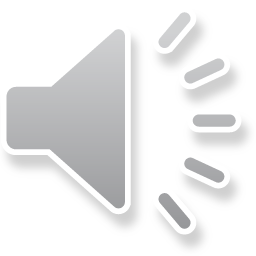 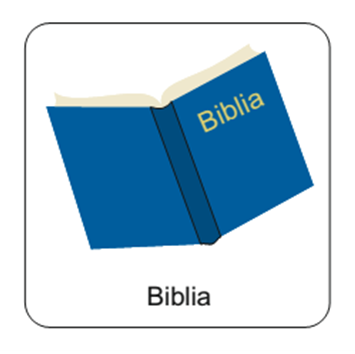 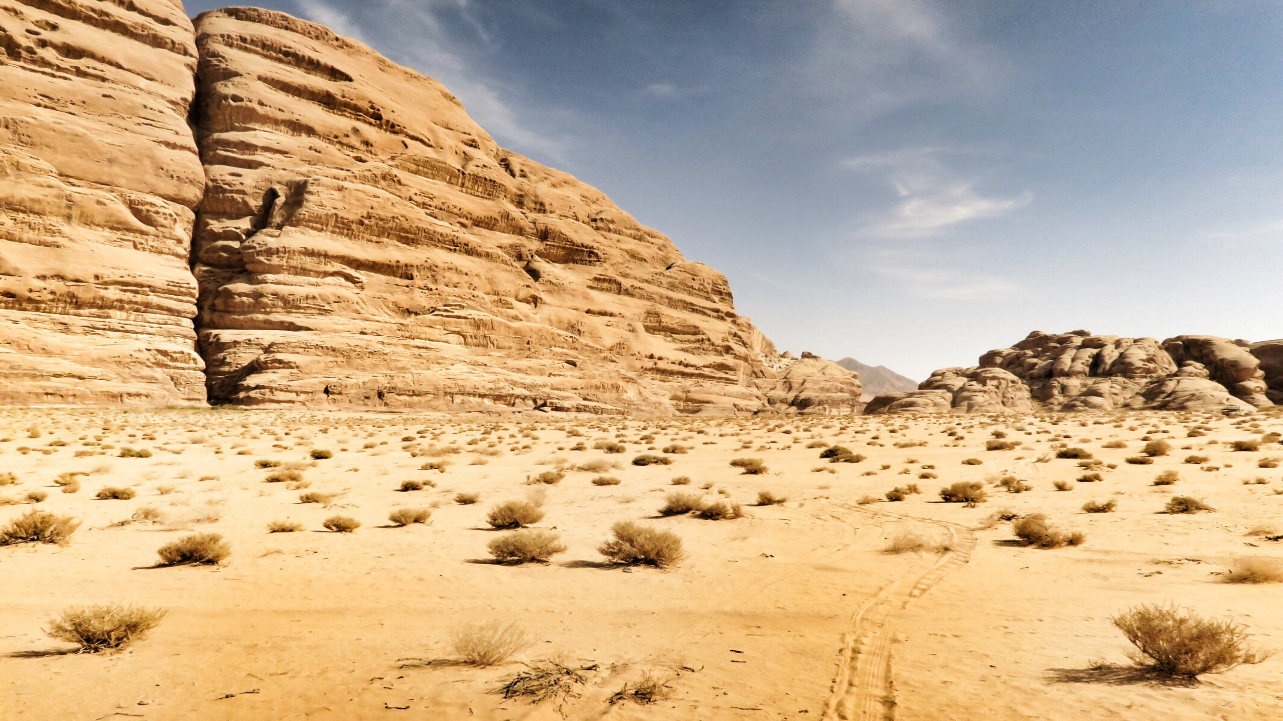 Készítsd el az online feladatot!
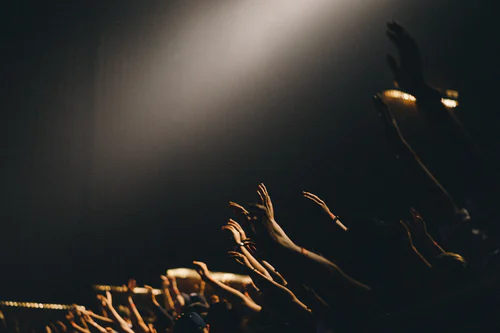 Hallgasd meg az ifjúsági éneket!
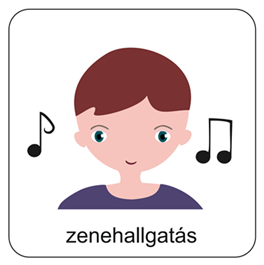 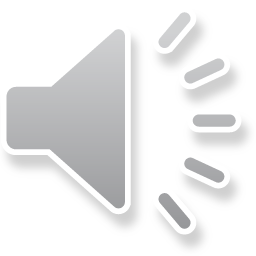 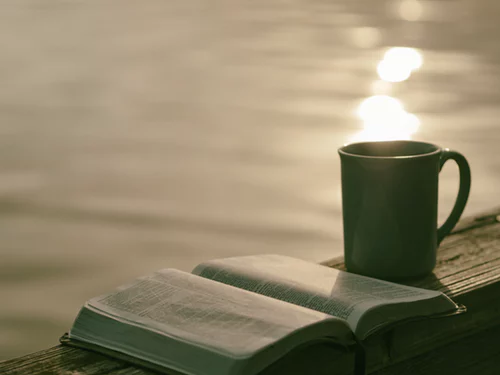 Tanuld meg most az aranymondást, és mondd el hangosan is!
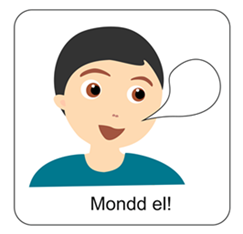 „Lelkem várja az Urat, jobban,
mint az őrök a reggelt…”
Zsoltárok 130,6
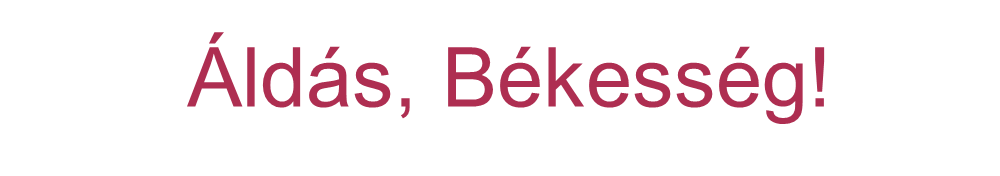 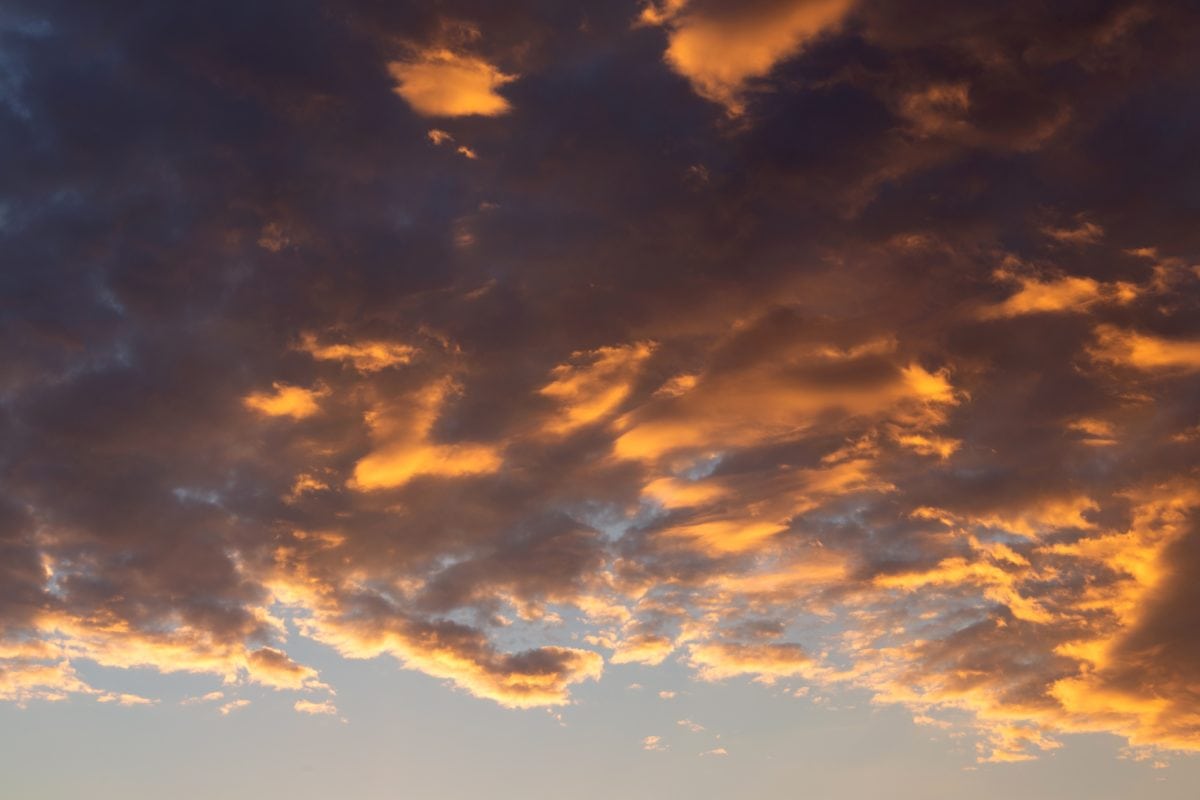 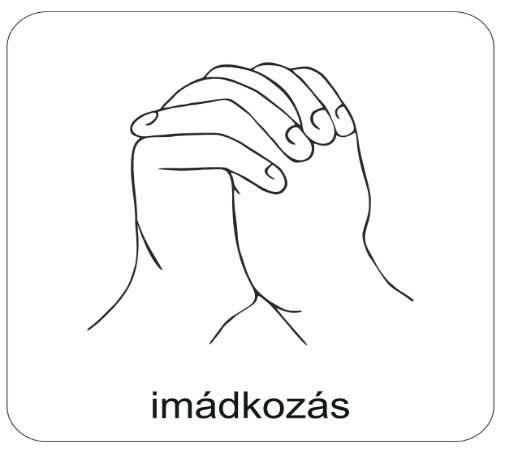 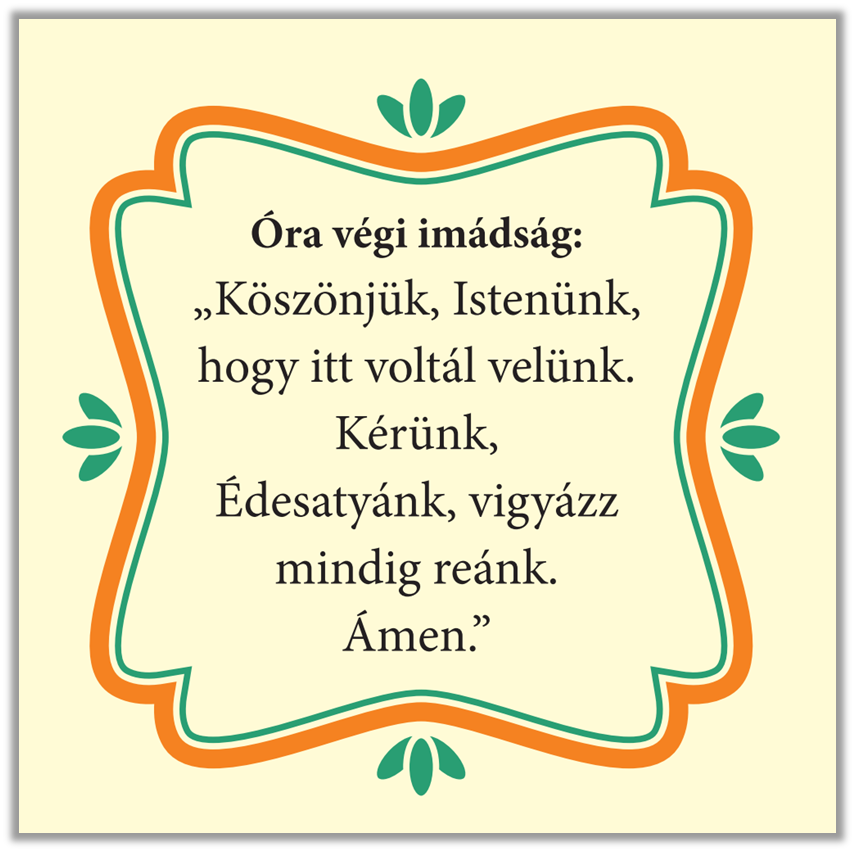 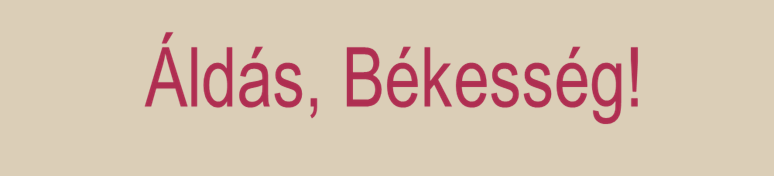 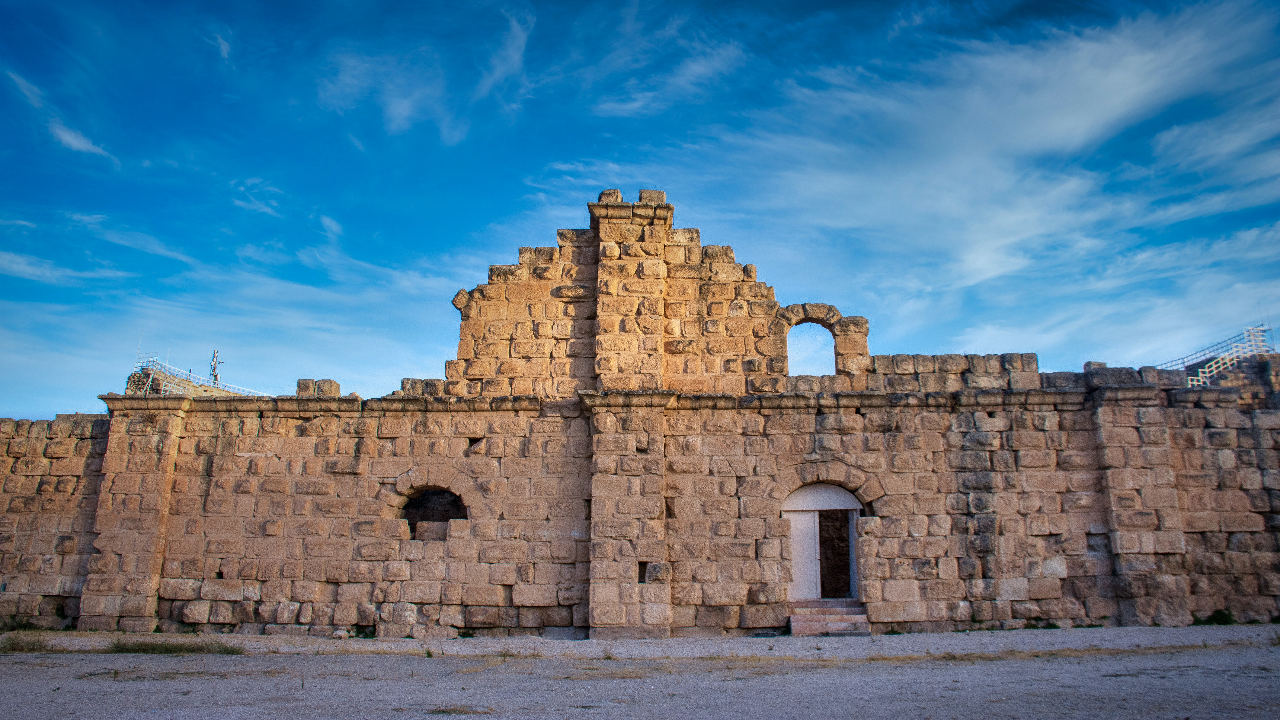 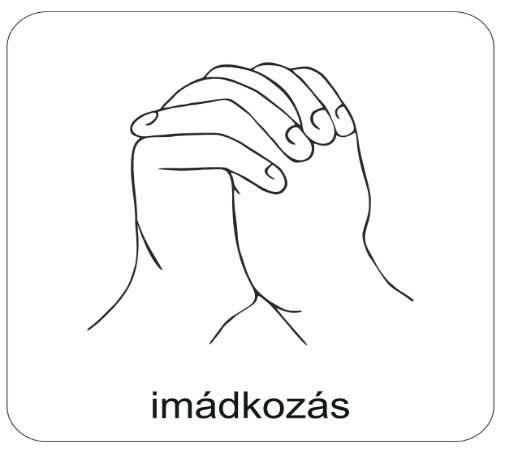 Mi Atyánk, aki a mennyekben vagy, szenteltessék meg a te neved,jöjjön el a te országod, legyen meg a te akaratod, amint a mennyben, úgy a földön is;Mindennapi kenyerünket add meg nekünk ma,és bocsásd meg vétkeinket, miképpen mi is megbocsátunk az ellenünk vétkezőknek;És ne vígy minket kísértésbe, de szabadíts meg a gonosztól;Mert tied az ország, a hatalom és a dicsőség mindörökké.Ámen.(Mt 6,9-13)
Mondjuk el közösen az Úri imádságot!